DESARROLLO DE UNA APLICACIÓN WEB DE FACTURACIÓN ELECTRÓNICA BAJO MODELO SAAS PARA LA EMPRESA SOFYA SYSTEMS S.A.
Guerra Ruiz Ernesto Andrés
Matus Coronel Abraham Israel
FECHA ÚLTIMA REVISIÓN: 13/12/11
CÓDIGO: SGC.DI.260
VERSIÓN: 1.0
AGENDA
Problema y justificación.
Objetivos.
Objetivo general.
Objetivos específicos.
Base legal.
Metodología.
Pruebas
Arquitectura
Aplicación SOFYA SEBS.
Conclusiones y recomendaciones.
FECHA ÚLTIMA REVISIÓN: 13/12/11
CÓDIGO: SGC.DI.260
VERSIÓN: 1.0
PROBLEMA Y JUSTIFICACIÓN
Requisito técnico y legal.
Solución a un problema interno.
Satisfacer necesidades específicas.
Oportunidad de negocio.
Incursionar en la nube.
OBJETIVO GENERAL
Desarrollar una aplicación web de facturación electrónica bajo modelo Software as a Service (SaaS), respetando la normativa legal pertinente emitida por el Estado y organismos de control, para la empresa SOFYA SYSTEMS S.A., integrándolo con su sistema de gestión de usuarios.
OBJETIVOS ESPECÍFICOS
Investigar la normativa legal y técnica para la emisión de comprobantes electrónicos.
Analizar la situación actual de la Empresa en relación a la facturación electrónica y especificar requisitos de software.
Diseñar y desarrollar la aplicación web de facturación electrónica.
Realizar un plan pruebas para verificar y validar el producto software.
Validar el marco de trabajo de Software como Servicio para la implementación de la aplicación web.
BASE LEGAL
Base legal relacionada al comercio electrónico, mensajes de datos y firmas electrónicas, dispuesta en la página oficial del SRI: http://www.sri.gob.ec/de/10110
Información técnica dispuesta en las fichas técnicas para el modo Online y Offline: http://www.sri.gob.ec/de/10116
UWE-UML
Nora Kosch
Basado en AUP
METODOLOGÍA UWEARTEFACTOS Y ENTREGABLES
Modelo de Requerimientos
Modelo de Contenido
Modelo de Navegación 
Modelo de Presentación
Modelo de Proceso
MODELO DE REQUERIMIENTOS
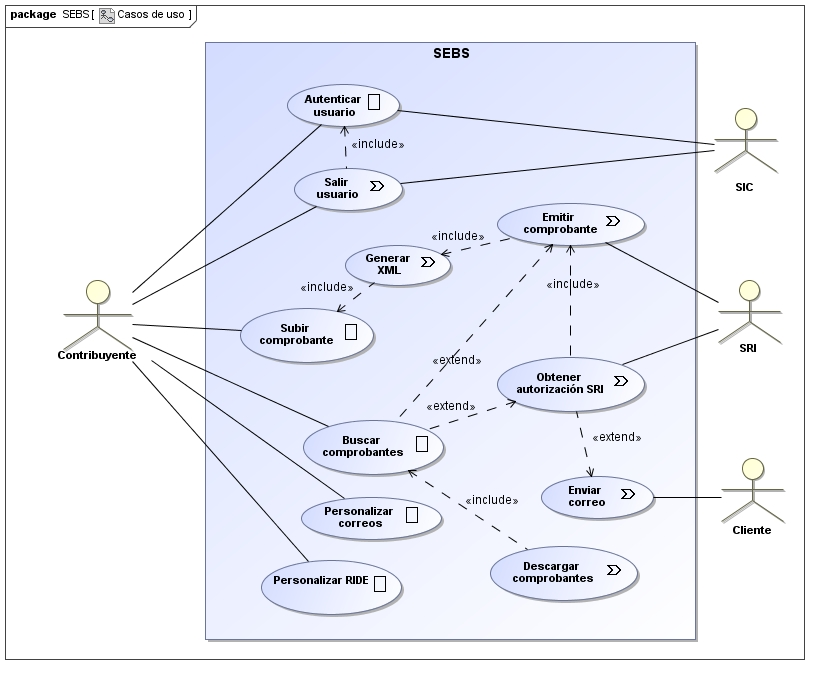 MODELO DE REQUERIMIENTOS
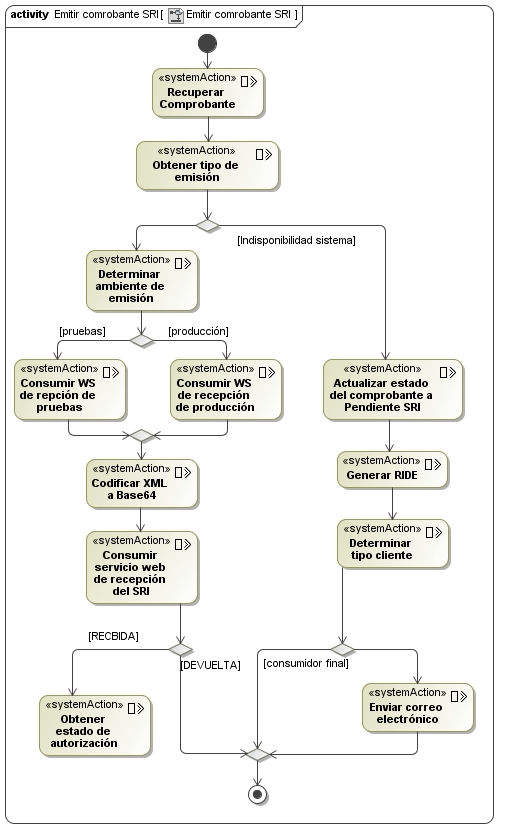 MODELO DE CONTENIDO
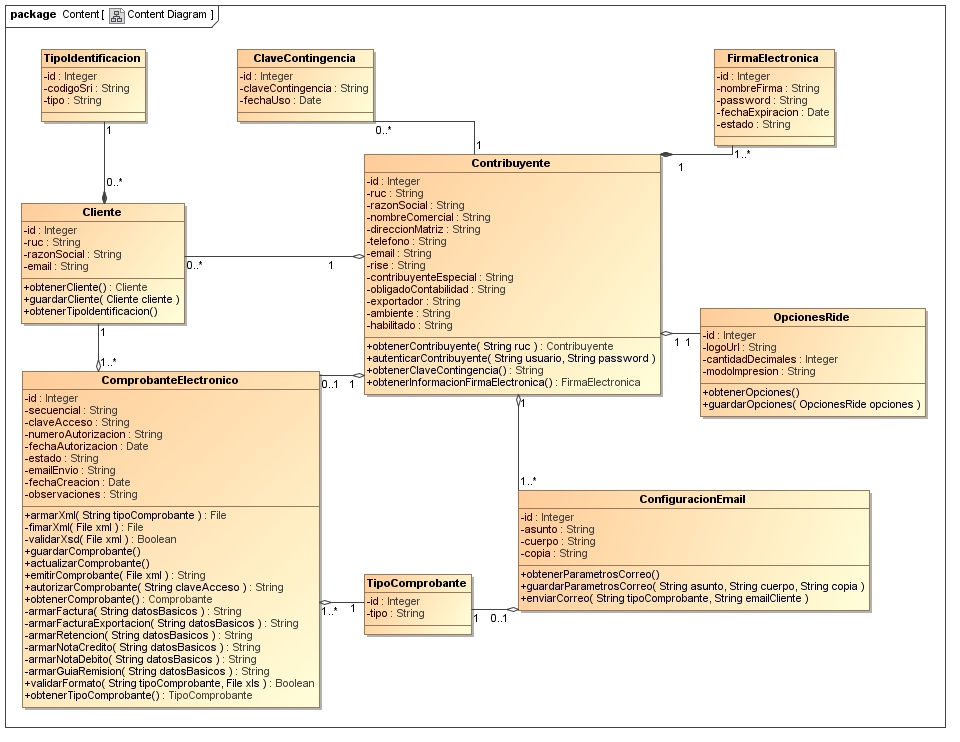 MODELO DE NAVEGACIÓN
MODELO DE PRESENTACIÓN
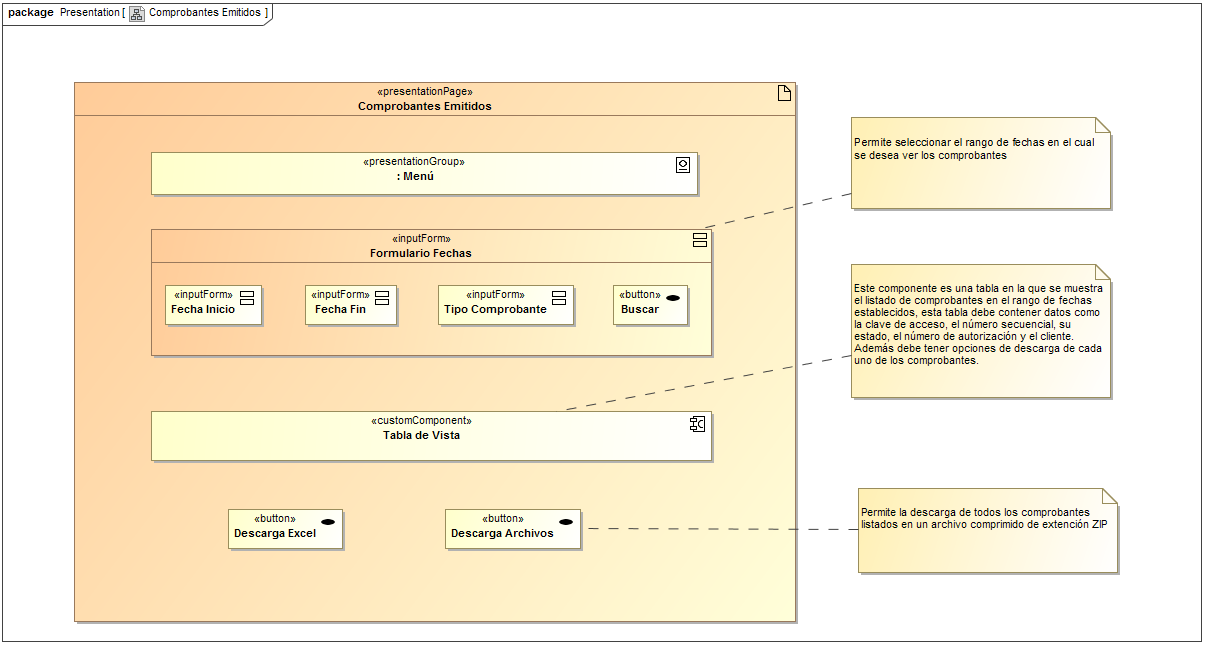 MODELO DE PROCESO
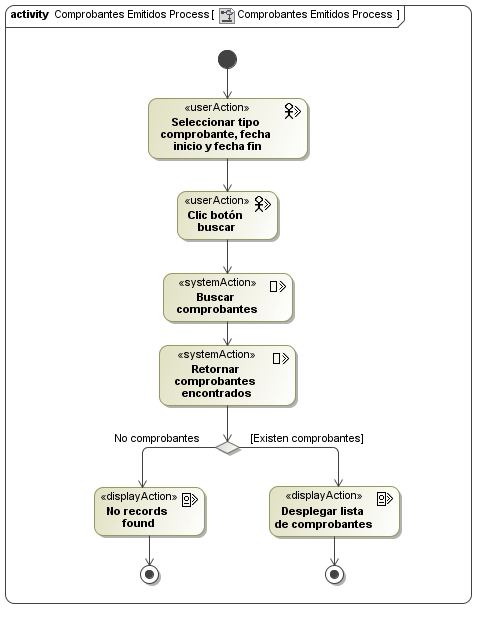 PRUEBAS DE CAJA NEGRACLASES DE EQUIVALENCIA
PRUEBAS DE CAJA NEGRACASOS DE PRUEBA
ARQUITECTURA DE LA APLICACIÓN
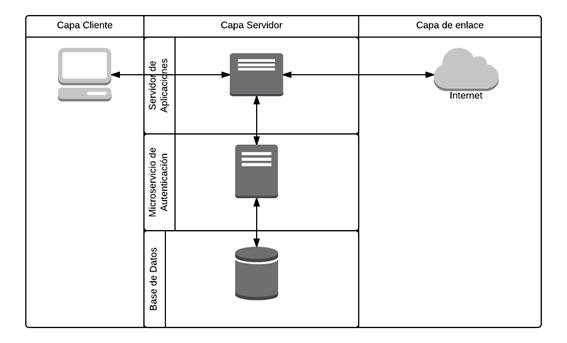 HERRAMIENTAS DE CONSTRUCCIÓN
SOFYA ELECTRONIC BILLING SYSTEM
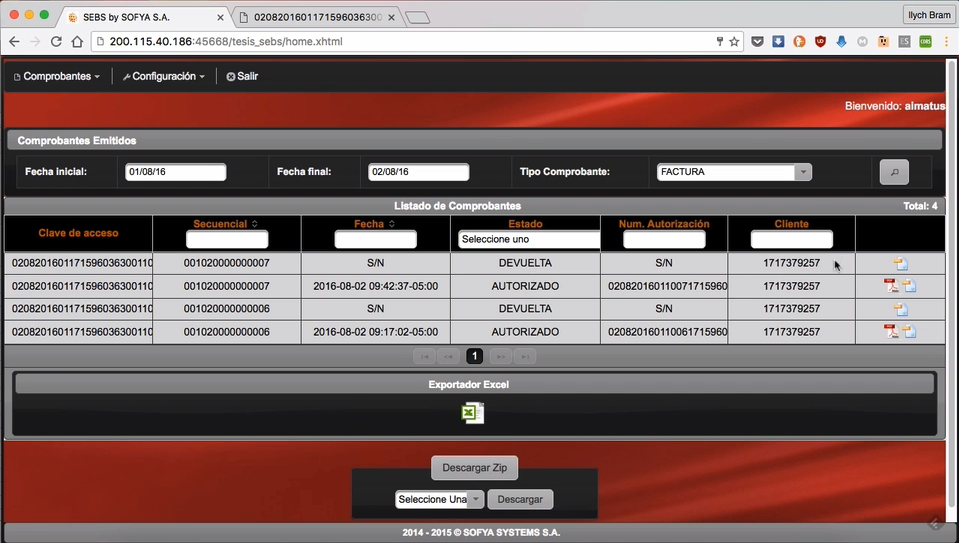 CONCLUSIONES
Dificultad al obtener la información técnica y legal.
UWE posee sus puntos débiles.
Herramientas case con notación son necesarias.
Solventar errores no documentados.
No existen actividades y entregables definidos más allá de la construcción.
Despliegue de la aplicación en diferentes entornos.
RECOMENDACIONES
Actualizarse periódicamente respecto a la información legal y técnica.
Complementar etapas de UWE con entregables adecuados al desarrollo.
Utilizar herramientas case con notación UWE de manera preferente.
Realizar pruebas pertinentes al proyecto de software.
Desplegar la aplicación en servidores compatibles con la especificación JEE6.
¡GRACIAS POR SU ATENCIÓN!